Экономика   России  в  политике  Павла I
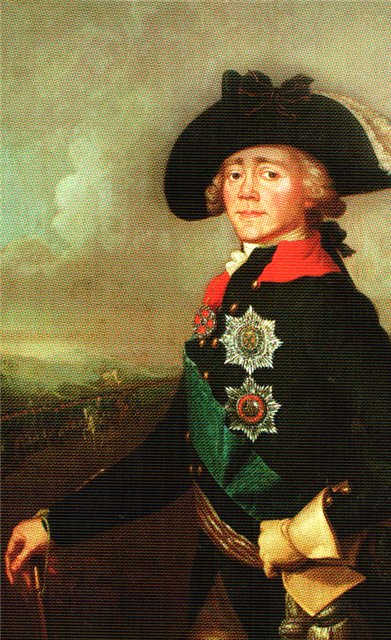 «Я желаю лучше быть ненавидимым за правое дело , чем любимым за дело неправое».
ПАВЕЛ I
Составил презентацию
Ученик 7 «А» класса
МОУ «СООШ №7»
Назаров Фёдор
Торговля при Павле I
Делами торговли при Павле занималась коммерц-коллегия

Главные   предметы   деятельности -  внешняя  и  внутренняя  торговли, пути  сообщения, ведомство   по  тарифам. Изменения  были  в  основном  количественными,  а не  качественными.
Указ  1:"С самого начала царствования нашего простерли мы внимание на торговлю, ведая, что она есть корень, откуда обилие и богатство произрастают".
Указ 2:"... восхотели мы усугубить в недрах державы нашей важную отрасль сию новыми средствами, к распространению ее служащих".
В  интересах  торговли:          а) поощрение  отечественной  промышленности;
        б) запрет  ввоза  иностранных  товаров: шелковых, бумажных, льняных  и  пеньковых  материй,
             стали, соли;
                  в) для  поощрения  отечественных  фабрикантов   выдавались  субсидии, привилегии, казенные  заказы  для
              казны  и  на  вольную  продажу.
          Так было в отношении к суконным и горным заводчикам. 


В целях облегчения купцам в платеже пошлин, указом 14 августа    1798 г. велено "в случае недостатка серебряной и золотой монеты, принимать от купцов золотые и серебряные слитки". Губернским властям вообще предписывалось содействовать купцам всеми мерами. 
          
           Это   привело   к  расширению   отечественной   промышленности   и   увеличению   отечественных   товаров,
           к   росту  купечества.
Торговые  отношения  с  зарубежными  странами
Указ  от  23 октября  1800 года  о  запрете  ввоза  английских  товаров  и  вывозе  русского  сырья  в  Англию  -  разрыв  отношений  с  Англией.
Указ  о  запрете  вывоза  российских   товаров в  Пруссию  11 марта  1801 г.(последний
день жизни  Павла). В  этот  день  вся  страна  стала  закрытой  экономической  зоной.
Возобновление  торговли  с  Францией.
Попытки   завоевания   азиатского   рынка: Персия, Хива, Бухара, Индия, Китай.
Создание   первой  российско – американской компании в 1798г.
Так как торговый баланс России резко пошел вниз.    
Работа   по   устройству  путей   сообщения: сухопутные  дороги  в  Азии, усиление   купеческого   судоходства   и   кораблестроения.    
Таким  образом, власть  нанесла  торговле  непоправимый   удар, так  как  торговый   баланс   России   резко  пошел  вниз, лишая  страну  больших  денег
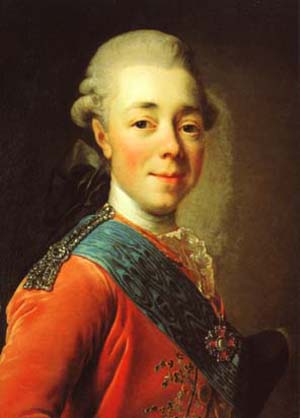 ПромышленностьМануфактур - коллегия
Работа   мануфактур – коллегии  возобновлена   указом   19  ноября  1796 года.
Обязанность -  содействовать  благосостоянию  и  распространению   основных   форм   промышленности – кустарной  и  фабричной. Особое  внимание – суконным  фабрикам, так  как 
         продукция  шла  целиком   на  нужды  армии. Фабрикантам    указом   15 января   1798 года
          давали  денежные  суммы  без  процентов  для  открытия  суконных  фабрик   в  Оренбургской,
          Астраханской, Киевской, Подольской, Волынской  губерниях.
          Для  улучшения   промышленности  мануфактур – коллегия  приняла  меры  к  введению  машин   на
          фабриках. 
          Эти  действия  правительства  повлекли  за  собой   быстрый   рост  капиталистической   промышленности  в   19  веке.
     
                Вот  некоторые  данные   по  увеличению   фабрик  и  заводов  в   России: 
 Суконные фабрики                  151 175
Кожевенные фабрики             848 855
Набойчатые фабрики                 50 52
Хрустальные и стеклянные      18 131
Бумажные фабрики                    55 109
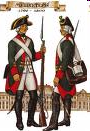 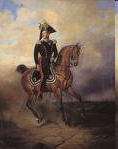 Берг - коллегия
В  компетенцию   берг – коллегии  входил   контроль  над   всеми  «горными  и  монетными  делами»,  а  также   поиски  новых  залежей.
Манифест  9  ноября  1800 года  упорядочивал  заводские   работы.
3  ноября  1797 года  частным   владельцам   медных   заводов   были  даны  новые   льготы:
       1 – уменьшение  сборов  с   заводов;
       2 -  увеличение   платы  за  половинную  часть  выплавляемой   меди, доставляемой  заводчиком          
         в  казну  на  1,5  рубля   за  пуд.
  Результатом   работы  берг – коллегии  стало   получение   прибыли  в  1798  году  на   500 тыс. рублей  больше , чем  в  1796 .
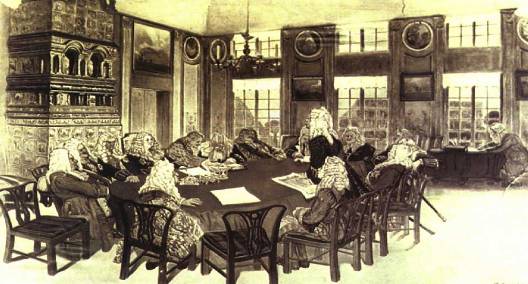 Финансы
Политика   Павла  в  области   финансов – доходы  государства   принадлежат  государству,  а  не 
         государю  лично, но  бюджет  ежегодно   вырастал  и  превысил   даже  уровень  Екатерининских.
Внешний  долг   государства   увеличивался. Внутренние  займы  росли  и   коснулись  уже  части
Дворянского  банка, Казначейства  и  опекунских  советов.  Продолжается  выпуск  ассигнаций, достигший  14  млн.рублей  прибавки   за  каждый  год  правления   Павла.

4  декабря  1796  года   учреждено  Государственное  казначейство. Его  обязанности  -  составление  смет   государственных  расходов  и   доходов.

18  декабря  1797 года  создан  «Банк  вспомогательный  для   дворянства». С  1 марта  1798 года
Банк  в  несколько   месяцев  раздал   на  500 млн. рублей  билетов. Для  государства  это  предприятие  имело  гибельные  последствия -  курс  рубля  упал  до  24 пенсов  с   30 – 31 пенса  и
         упал  бы  до  15  пенсов, если бы  банк  не  закрыли . Банк  успели  закрыть.
         
     В подведение итогов финансовой политики Павла можно с достаточной определенностью заявить, что она была во многом гибельной для России. Не имея представления о финансах, император втянул государство во многие рискованные операции, которые привели казну страны к банкротству.